Introducción al análisis estructural de los relatos
Roland Barthes
La esencia del relato
El relato puede ser transmitido mediante cualquier lenguaje, está presente en cualquier forma artística y literaria, puede ser comunicado mediante un sinnúmero de materiales y medios y tiene cabida en cualquier espacio y tiempo; el relato es la esencia misma del hombre, de la vida.
La esencia del relato
Que se trate de un hecho universal, no hace menor la intención de explicar la forma narrativa. A lo largo de la historia humana ha surgido la necesidad de hacerlo. El estructuralismo, por su naturaleza, no es la excepción de esta intención.
La esencia del relato
La esencia del relato
La esencia del relato
Entre la frase y el discurso hay una relación homológica (en los grupos se dan las mismas funciones que en la esfera).

	El relato participa de las frases, pero no se reduce a una suma de frases (series) sino que es un orden (nivel de descripción). 

	El discurso es una gran acción, conserva la naturaleza del verbo (Greimas), tiene tiempos, aspectos, modos y personas.
La esencia del relato
El lenguaje acompaña al discurso reflejándole su propia estructura.

	La literatura hace un lenguaje de las condiciones de éste.
La esencia del relato
La esencia del relato
Funciones del relato
Un sistema es la combinación de unidades cuyas clases son conocidas. El relato es un sistema que hay que dividir primero para determinar segmentos: 

Hay que definir las unidades narrativas 
mínimas.
Funciones del relato
Funciones del relato
Niveles de sentido:
Funciones distribucionales: Son llamadas  funciones e implican una correlación, un sentido  entre unidades (solidaridad semántica)
Funciones integradoras: Llamadas indicios, adquieren sentido en una tipología general de los actantes, son unidades semánticas (hiponimia en semántica).
Funciones del relato
Tipos de funciones:
Cardinales: 
Las unidades no tienen la misma importancia entre sí.
Constituyen núcleos o nudos.
Inauguran o concluyen una incertidumbre.
Catálisis: 
Tienen naturaleza “complementadora”.
Se encuentran entre las funciones cardinales disponiendo zonas de seguridad y son lujos útiles.
Entre ellas opera una funcionalidad cronológica y lógica.
Funciones del relato
Las catálisis despiertan sin cesar la tensión semántica del discurso, su función es fática, mantienen el contacto entre el narrador y el lector. Las funciones cardinales son los pilares de la estructura, las varillas sobre las que se construye el relato: 

	“Digamos que no es posible suprimir un núcleo sin alterar la historia, pero que tampoco es posible suprimir una catálisis sin alterar el discurso.”
Funciones del relato
Indicios: sus unidades no pueden ser saturadas sino a nivel de los personajes
Funciones del relato
Algunas unidades pueden pertenecer al mismo tiempo a varias funciones. Como las frases, los relatos son infinitamente catalizables. Catálisis, indicios e informantes son expansiones. Los núcleos constituyen conjuntos finitos, necesarios y suficientes.
Funciones del relato
Debido a su estructura, el relato presenta una confusión entre la secuencia y la consecuencia, entre el tiempo y la lógica:

	El análisis actual “descronologiza” el continuo del relato, lo “relogiciza”. La lógica narrativa da cuenta del tiempo narrativo
Funciones del relato
La lógica del relato, modelos de investigación
Funciones del relato
Para que el orden del relato se sostenga, es decir, para que sea efectiva su cobertura funcional, se debe tener una unidad base: la secuencia, que es una sucesión lógica de núcleos.

	Una secuencia sigue una lógica, una seducción impone una conclusión. Las secuencias se desplazan en varios niveles y se imbrican, dependiendo de la complejidad del relato.
Acciones del relato
La acciones son el nivel superior de las funciones, aquí los personajes cobran vida, se transforman en agentes. 

	Los personajes, aunque poseen una estructura psicológica, no son personas, porque están fuera de la historia, de la realidad. Sin los personajes, las acciones son inteligibles. 

	Para el estructuralismo, los personajes no son seres, sino participantes.
Acciones del relato
El personaje
Acciones del relato
La mayor dificultad de la clasificación de personajes es la ubicación del sujeto en la matriz actancial de Greimas.
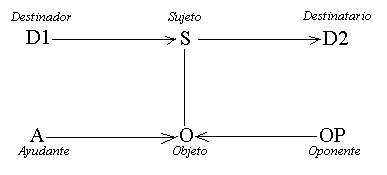 Acciones del relato
Para poder describir la instancia personal es necesario recurrir a la lingüística y, en ese sentido, las categorías gramaticales dan la clave del nivel “accional” (los pronombres).

	Los personajes sólo adquieren sentido en el tercer nivel de descripción del relato: la Narración.
La narración en el relato
El relato es un código. El problema del análisis estructural del relato reside en cómo el lector lo decodifica, en cómo le otorga significado al narrador. Al descifrarlo, el relato cobra sentido. 

	El relato debe analizarse desde la perspectiva de la escritura del autor para el lector.
La narración en el relato
La narración en el relato
Dentro del código del narrador, hay dos sistemas de signos: el personal y el apersonal, que no tienen qué ver necesariamente con marcas lingüísticas que aludan a personas.

	Hoy escribir no es contar sino decir que se cuenta. La literatura moderna ya no es descriptiva, sino transativa, se convierte en un logos reducido.
El sistema del relato
El nivel narracional del relato está constituido por los signos de la narratividad donde un conjunto de operadores reintegran funciones y acciones en la comunicación entre el dador (autor) y el destinatario (lector).
El sistema del relato
El relato no es transmisión, sino exposición. Al igual que la lingüística se detiene en la frase, el análisis del relato lo hace en el discurso.

	En las sociedades arcaicas el relato es codificación, en las modernas decodificación.
El sistema del relato
Al igual que sucede con la lengua, la articulación o segmentación que produce unidades es la forma y la integración que las reúne es el sentido. 

	El relato tiene dos poderes: distensión e inserción. Para alcanzar su sentido final la unidad está apresada por el relato, pero el relato, a su vez, se sostiene por la irradiación de sus unidades.
El sistema del relato
La complejidad del relato puede compararse con la de un organigrama, capaz de integrar los movimientos de retroceso y los saltos hacia adelante, es la integración de sus formas la que permite compensar su complejidad.

	Cada unidad del relato es perceptible en su aflorar y en su profundidad: prolifera, se descubre y se recobra.
El sistema del relato
Conclusiones
Para poder comunicarse, para darse a entender, el hombre creó el símbolo y el símbolo le llevó al consenso. En el símbolo está el mensaje, como el agua en el vaso. Nadie se alimenta del vacío y el recipiente no es el agua aunque esté irremediablemente asociado con ésta. Sólo hasta que superamos el símbolo, hasta que al tener sed pensamos en el agua y no en el vaso, la comunicación es profunda, es inteligente y no simplemente efectiva. Por eso hay que superar los símbolos, romperlos quizá -como el cascarón del huevo-, para recuperar la esencia. Y allí, en la esencia está la vida, ¿el verdadero amor?